Муниципальное автономное дошкольное образовательное учреждение «Детский сад №56 «Лесная сказка», пос. Двуреченск
«Формирование гражданско-патриотических  ценностей у детей младшего дошкольного возраста через ознакомление с историей семьи»
Воспитатели: Климова О. Ю.
                            Копылова О. В.
Актуальность
«Человек, не знающий своего прошлого, не знает ничего»
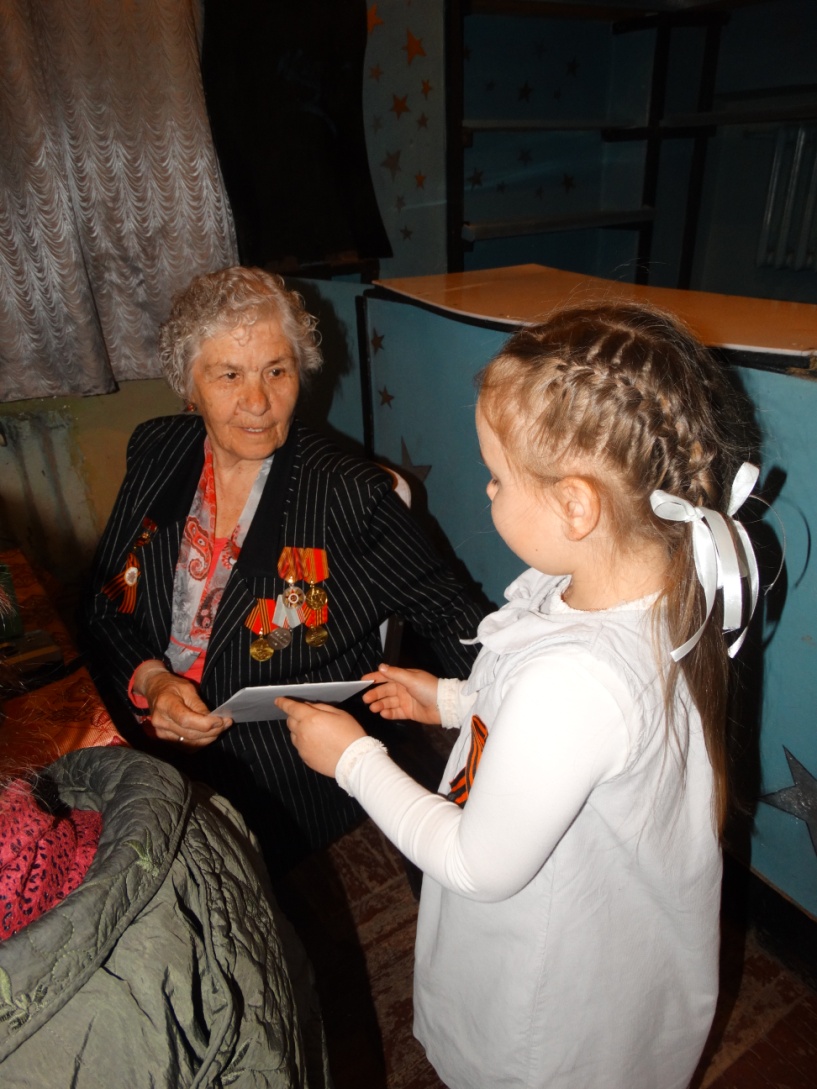 День Победы – праздник со слезами на глазах!
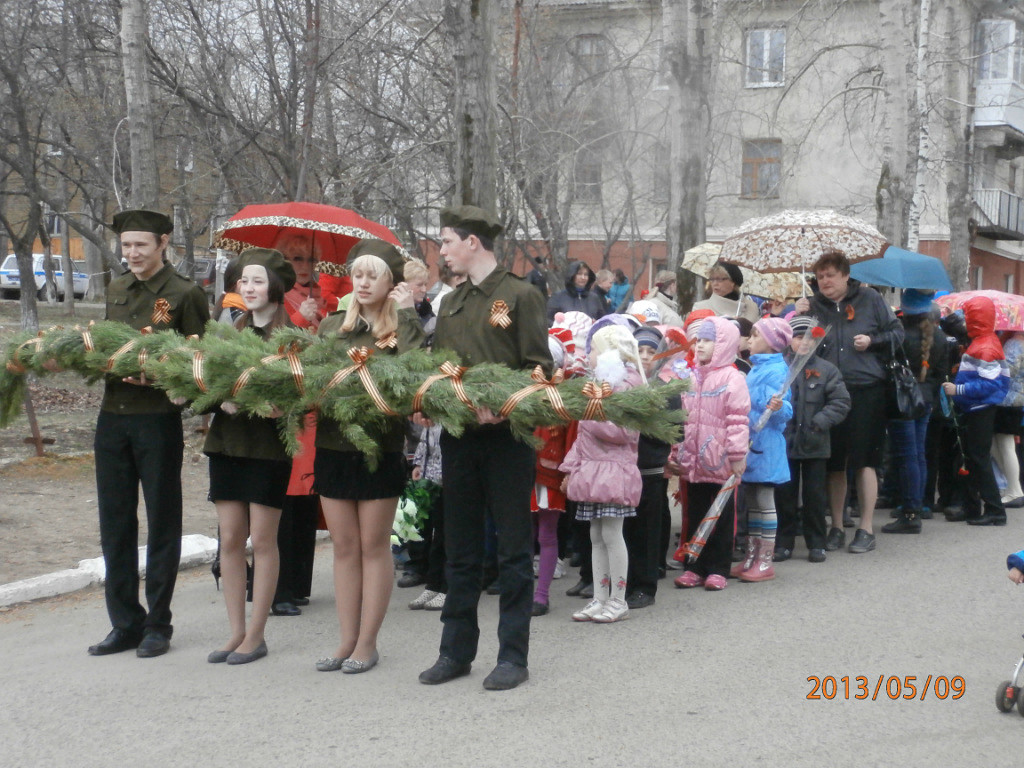 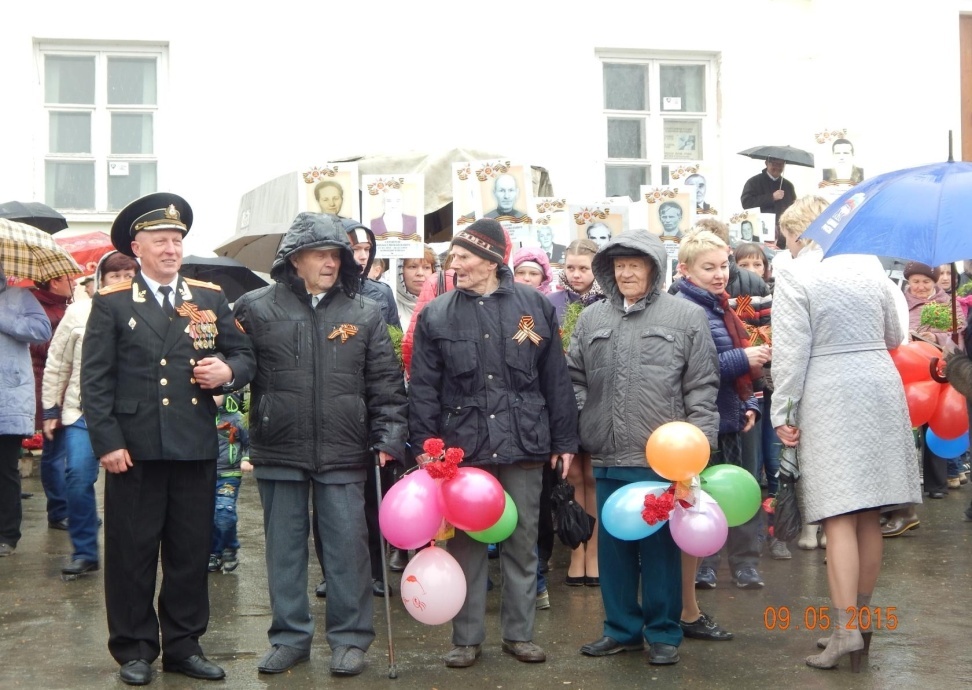 День Победы праздник непростой, 
Забываем мы уже порой,
Тех, кого должны благодарить
 И кто не страшился кровь за Родину пролить.
Проект «Марш Победы»
Цель: гражданско-патриотическое воспитание детей дошкольного возраста. 
Срок проведения: 01. 02 – 09. 05 2015 год
Мастер – класс «Открытки и поделки, посвящённые Дню Победы»
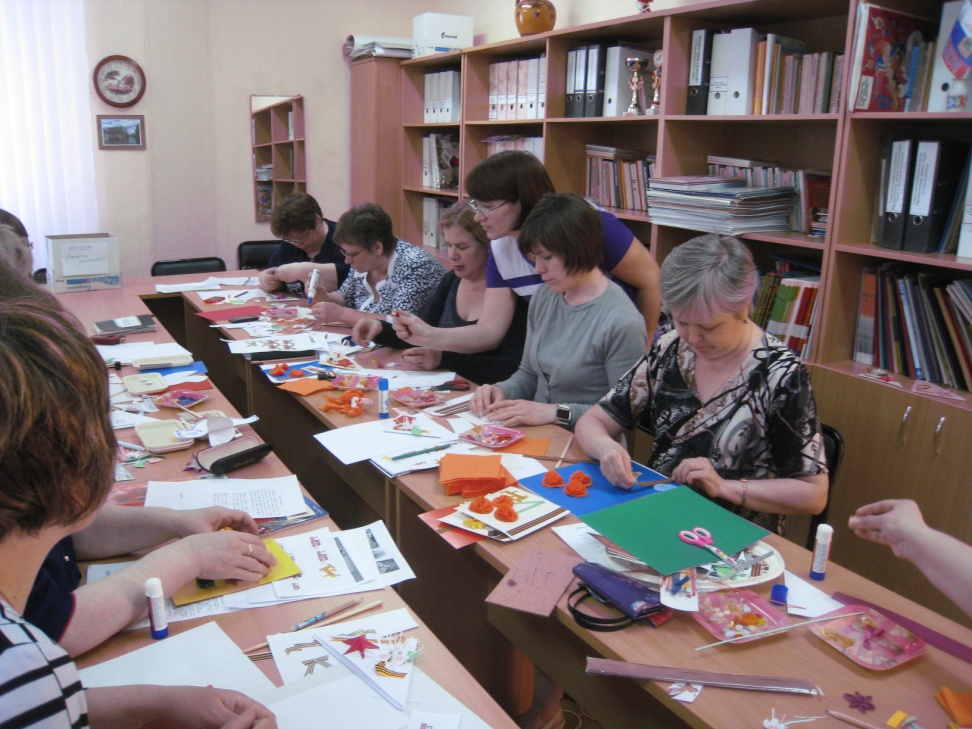 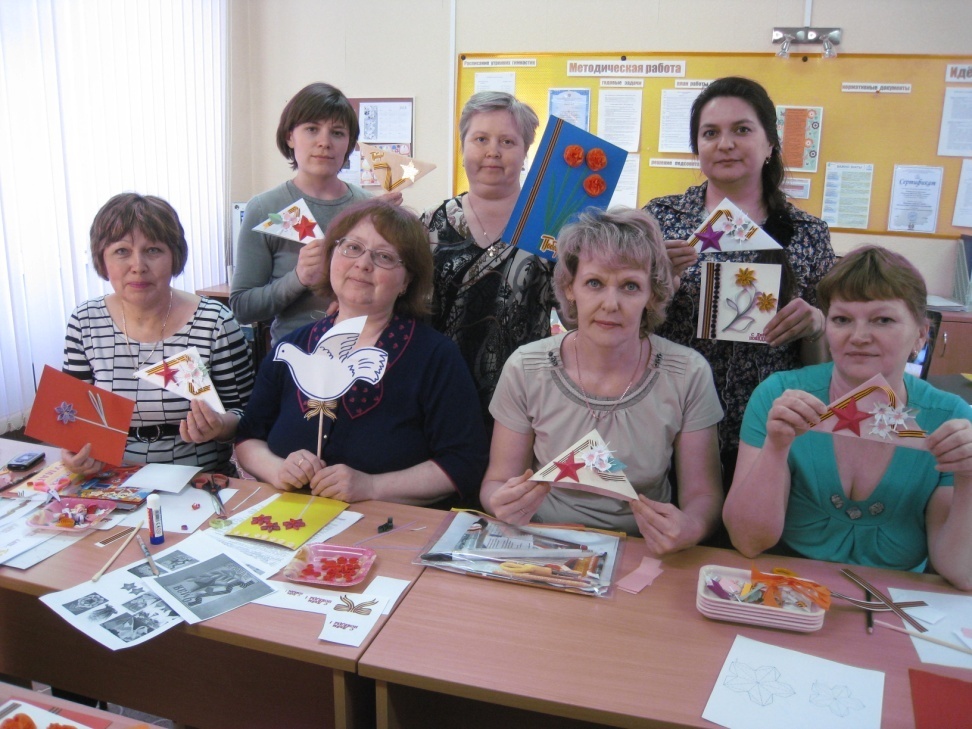 Вернисаж детского творчества:«Мы голосуем за мир!»
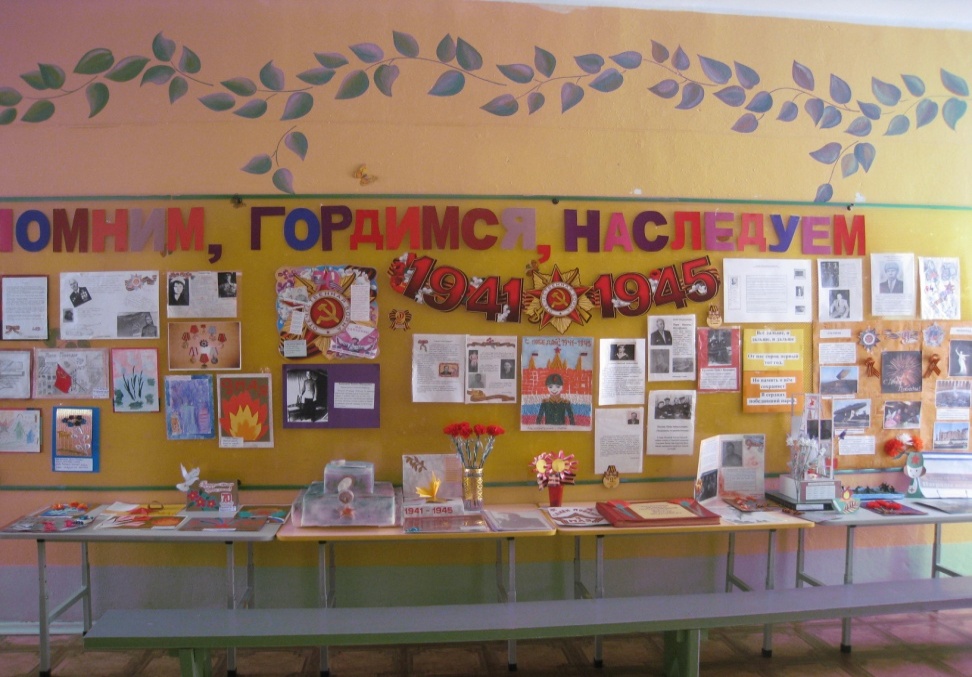 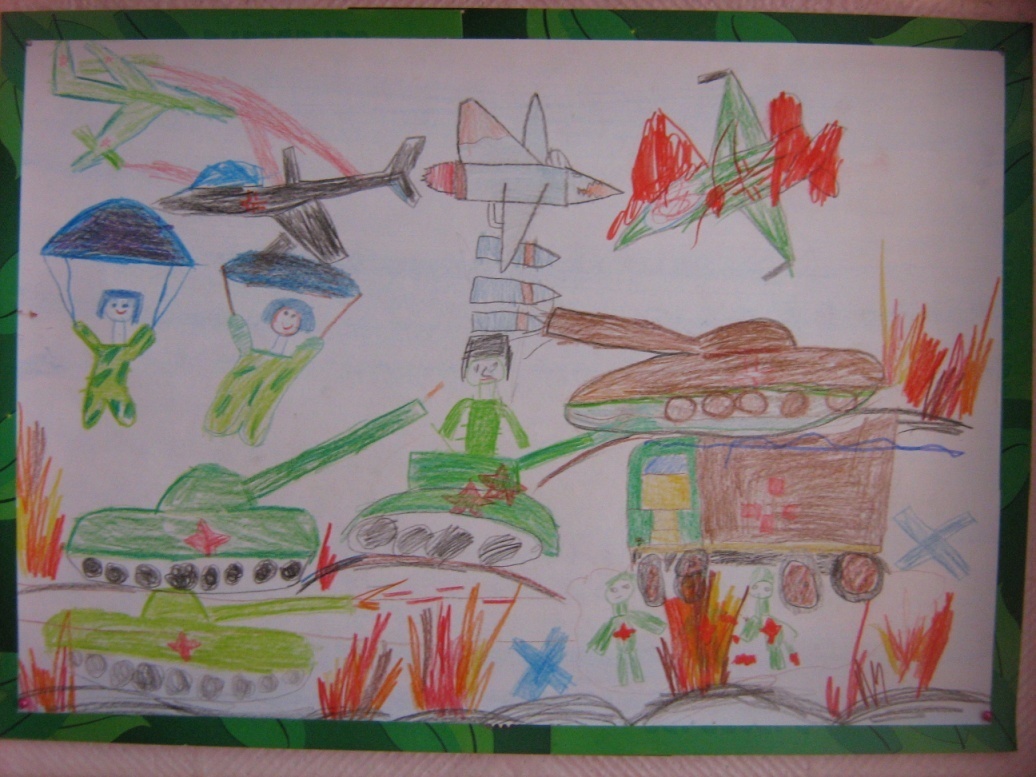 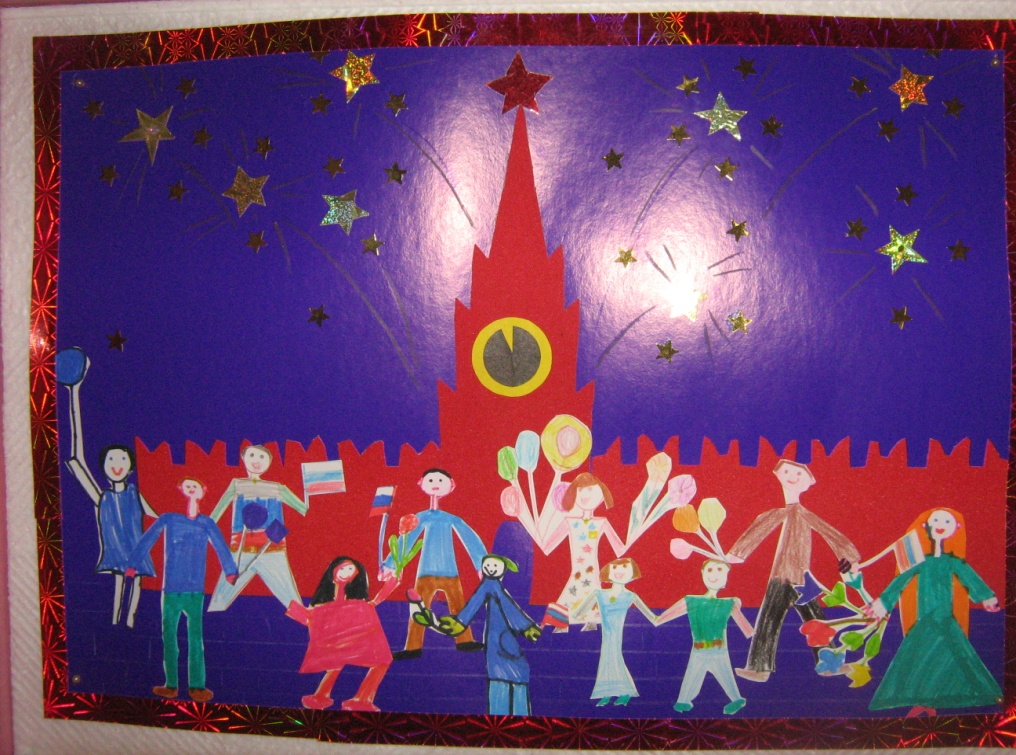 Музыкально-литературный Салон
«По страницам Великой Победы»
«Песни, с которыми мы победили»
Конкурс чтецов: «Стихи о ВОВ»
Акции
«Помним, гордимся, наследуем» - Изготовление поздравительных открыток для ветеранов Великой Отечественной войны
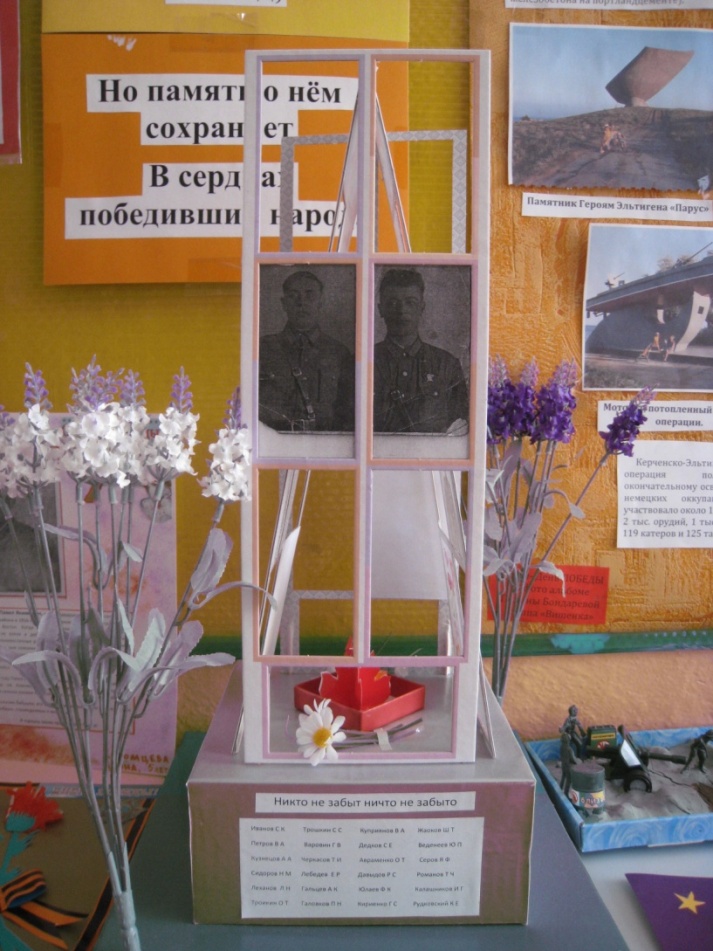 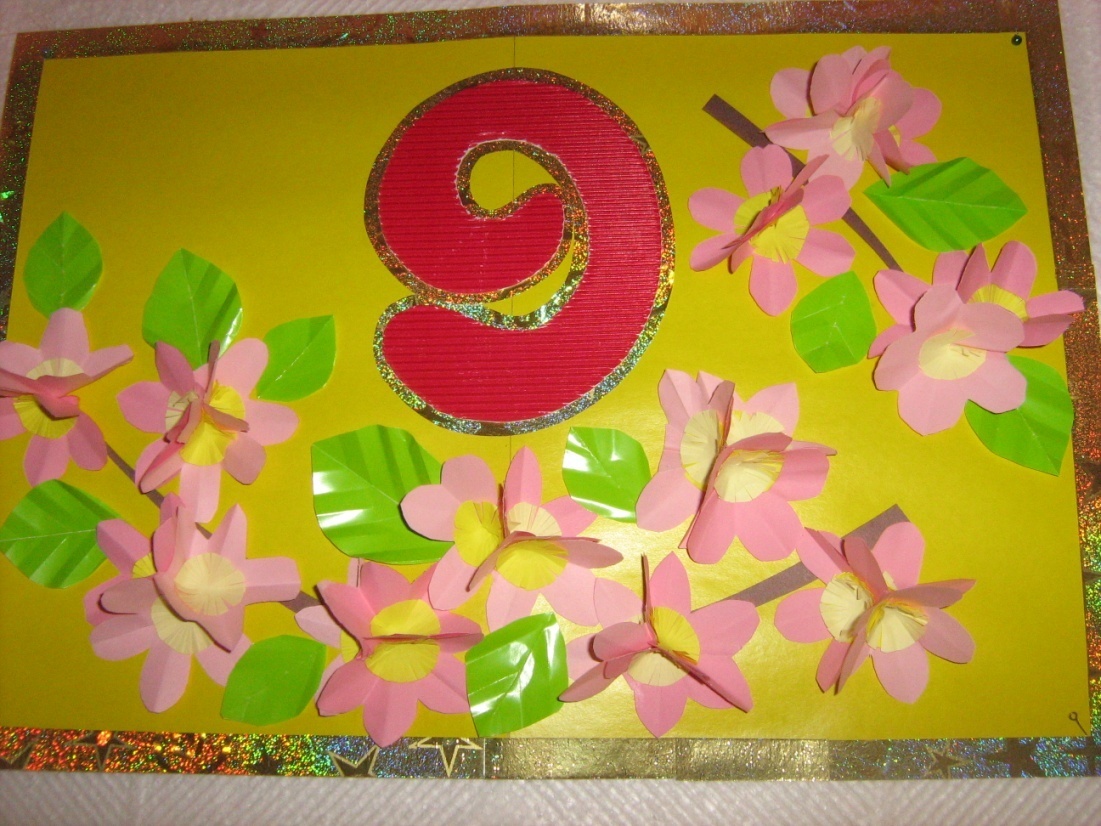 «Георгиевская ленточка» - 
изготовление атрибутов для оформления групп к дням воинской славы
Праздничные и торжественные мероприятия в памятные дни
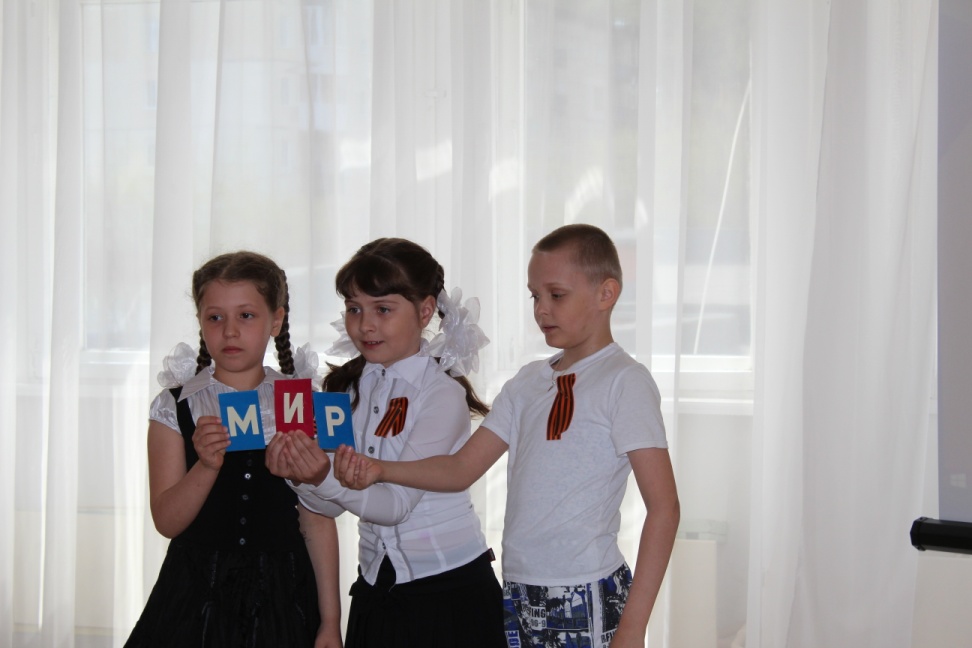 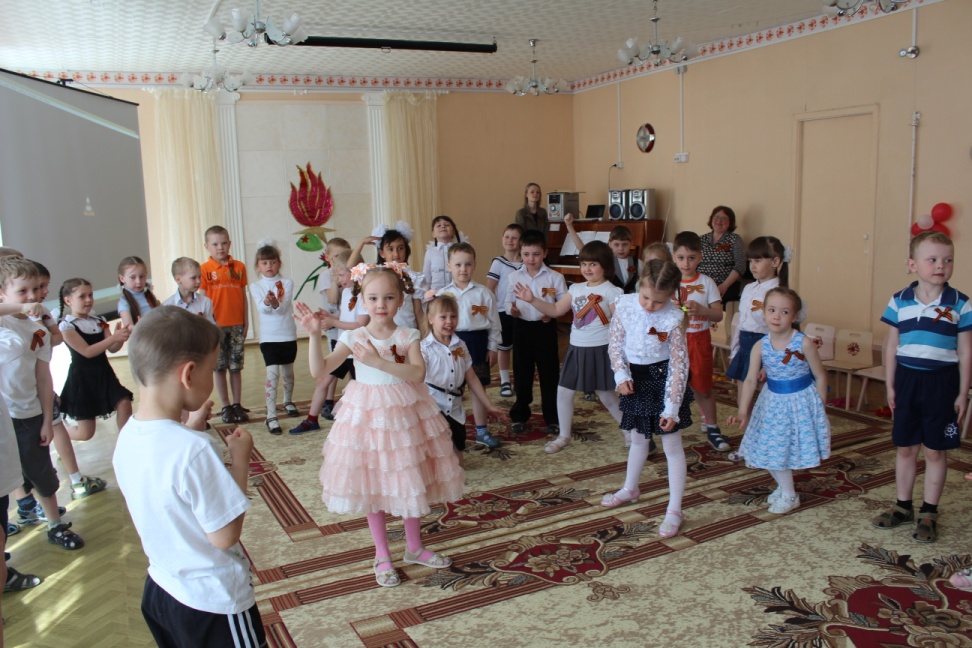 Праздник «Мир без войны»
Создание в группах мини-музеев воинской славы
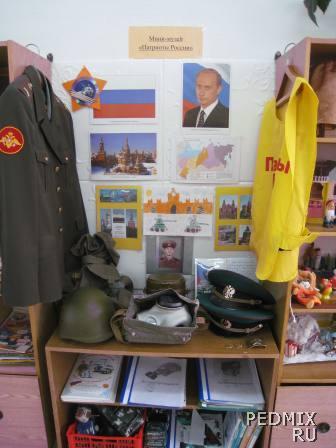 Музей воинской славы в подготовительной группе,
Воспитатель Чернышова Т. В.
Мини проекты и тематические занятия
Тематическое занятие в подготовительной группе 
«Наши земляки в годы Великой Отечественной войны», 
воспитатель Половникова Т. Р.
Встречи с ветеранами войны «Уроки Памяти»
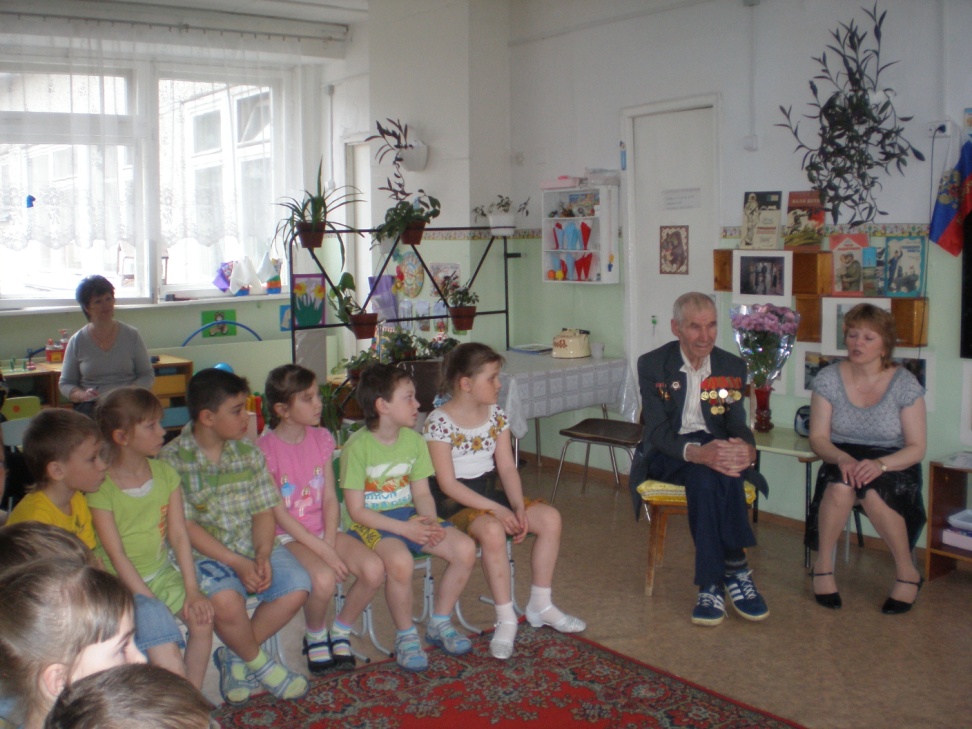 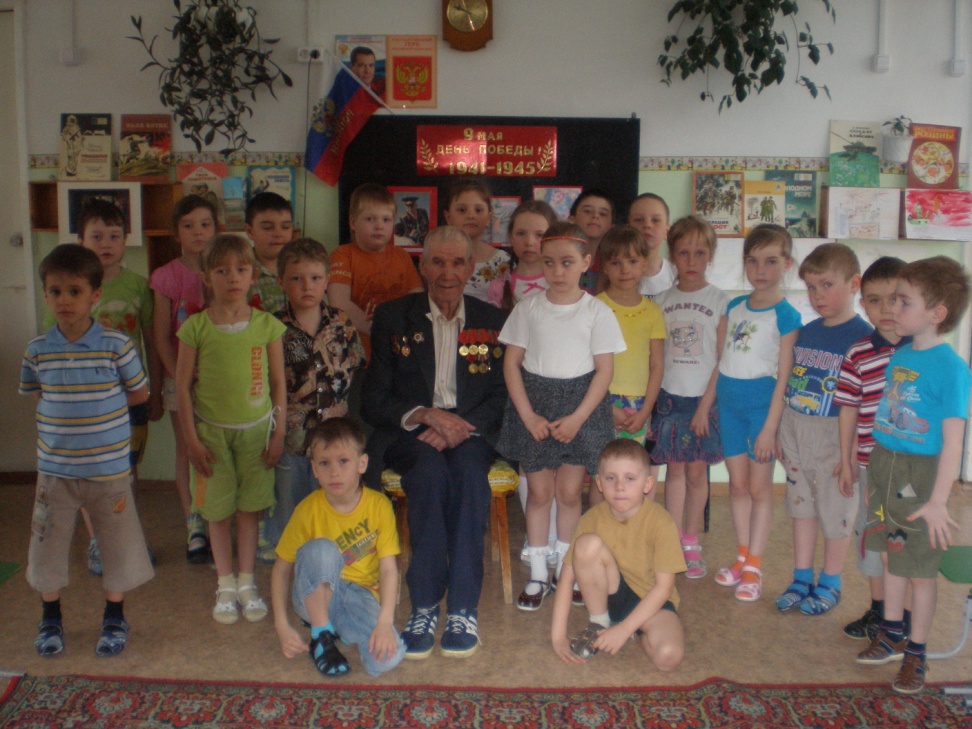 Старшая группа, 
воспитатель Копылова О. В.
Экскурсии
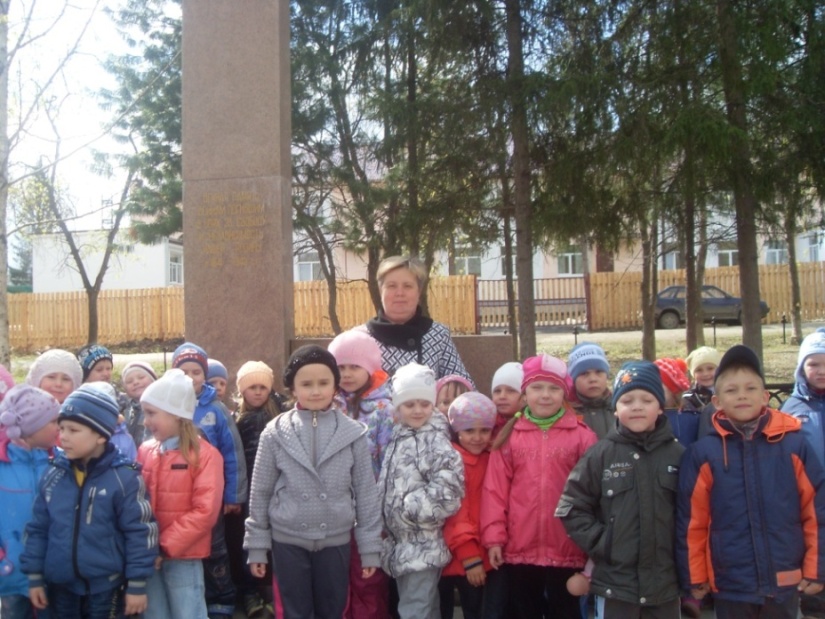 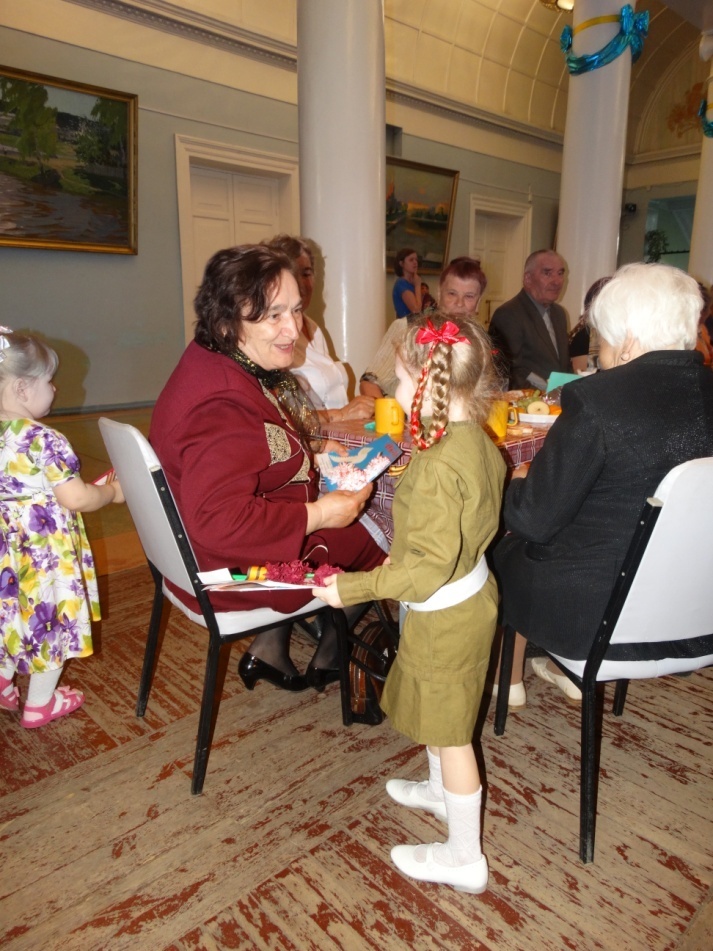 Экскурсия к обелиску
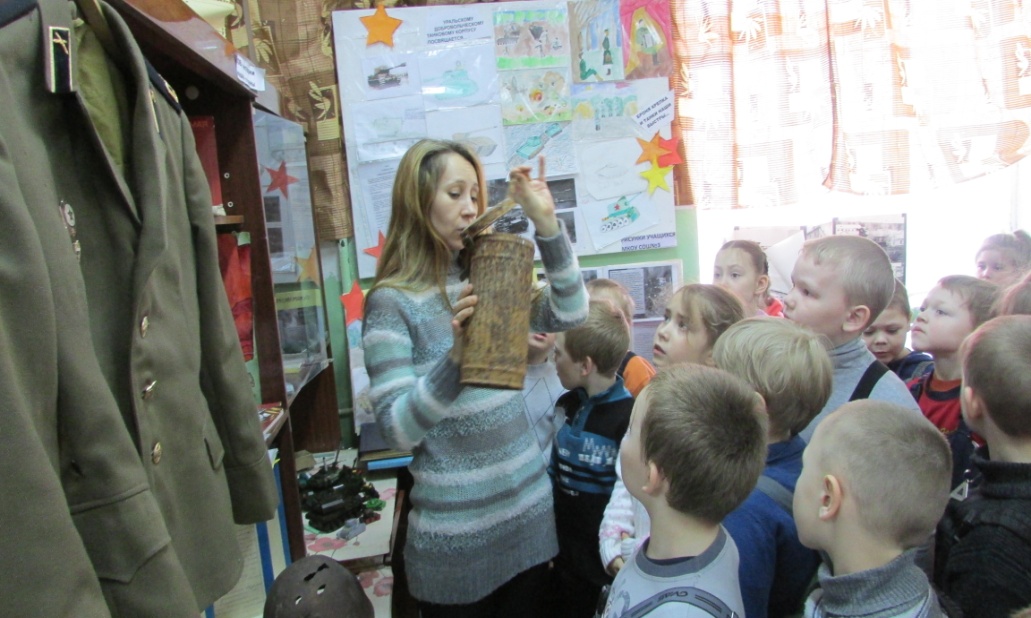 Экскурсия в КОЦ с концертом для ветеранов войны, тружеников тыла, малолетних узников концлагерей
Экскурсия в школьный музей
Оформление ширмы: «Советы родителям. Как рассказать детям о Дне Победы»
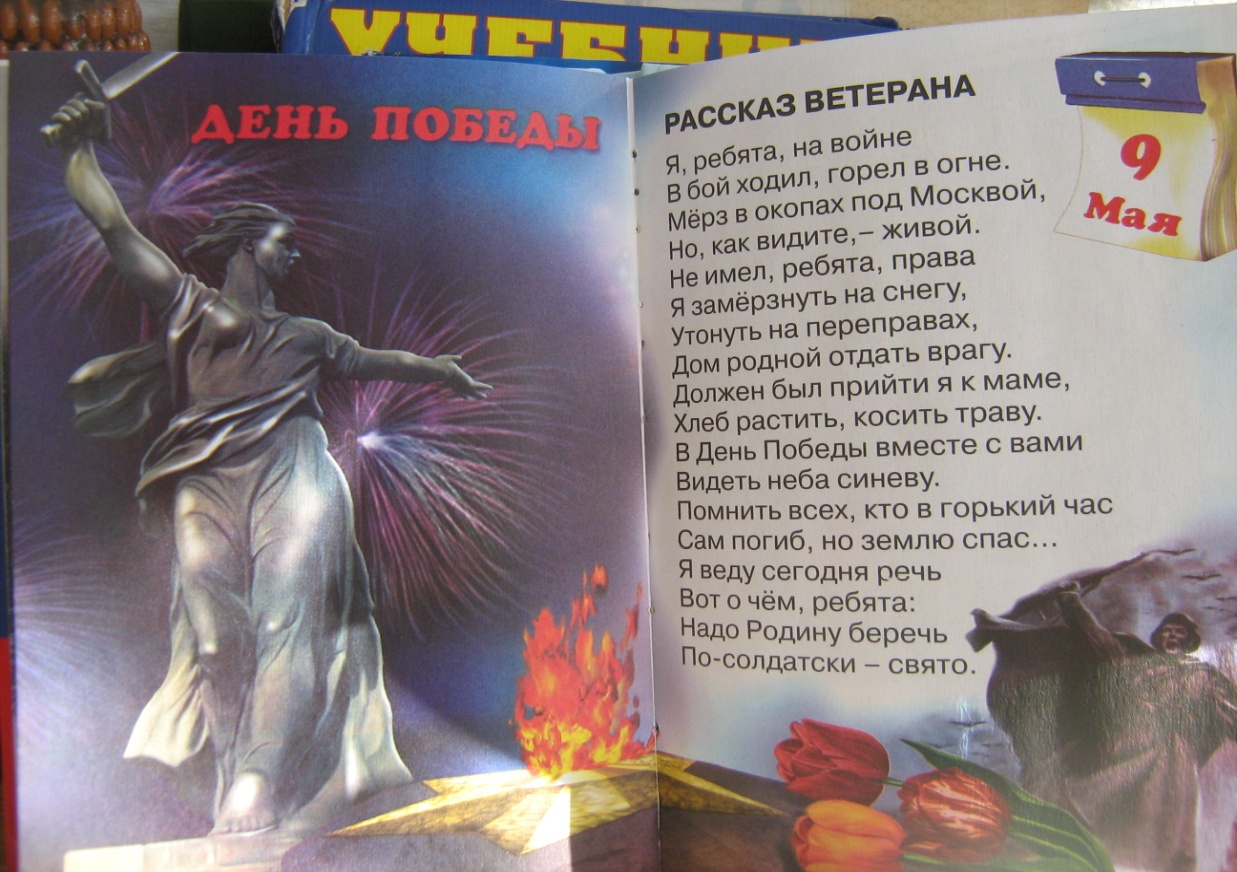 Издательская деятельность
Оформление групповых  информационных стендов «9 мая – День Победы»
Сбор фотографий и оформление 
«Книги памяти»
Цель
Формировать гражданско-патриотические ценности у детей младшего дошкольного возраста через ознакомление с историей семьи.
Задачи
Формировать знания детей о событиях Великой Отечественной войны. 

Познакомить с праздником  - Днём Победы, его атрибутами.

Формировать интерес к истории своей семьи; событиям прошлых лет.

Воспитывать в детях такие нравственные качества, как любовь к своим близким, чувство гордости за членов семьи, переживших Великую Отечественную войну или погибших на полях сражений.

Привлечь родителей к совместным познавательно - тематическим мероприятиям, сформировать у родителей активную позицию в воспитании и образовании детей.
Вместе с родителями были созданы:
тематические выставки: «Детям о войне», «Стихи детям»;

сменные экспозиции репродукций картин советских художников К. Васильева, М. Самсонова, К. Юона, С.Герасимова, по темам «Военные будни», «Дети войны»;

 мини-библиотека «Книги о великой Победе»; 

стенд «День Победы».
Фотовыставка «Спасибо деду за Победу!»
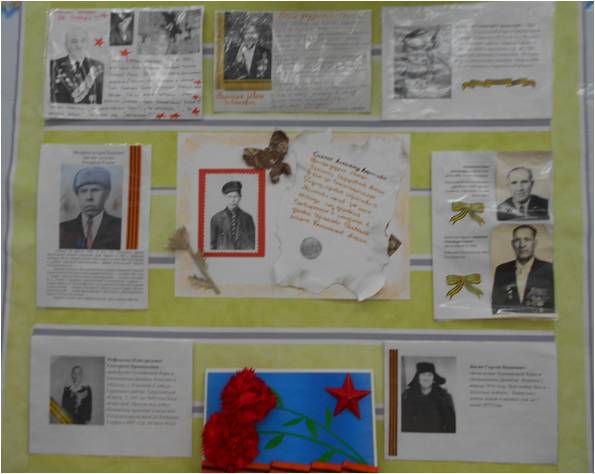 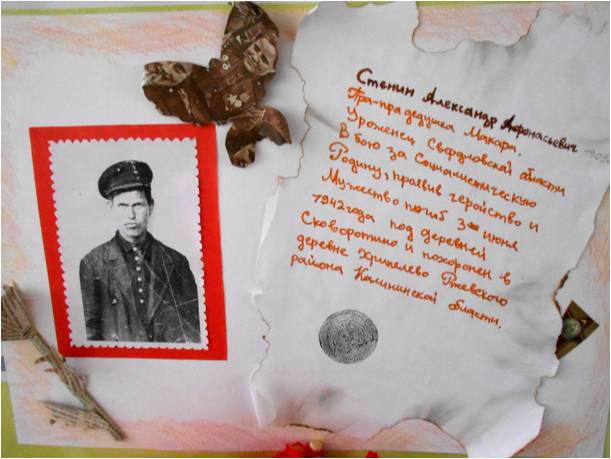 Нет праздника важнее и дороже,
 И пусть уйдет в историю война,
Мы, правнуки-праправнуки героев
Не смеем забывать их имена…
Конкурс чтецов, посвящённый 70-ю Победы в ВОВ
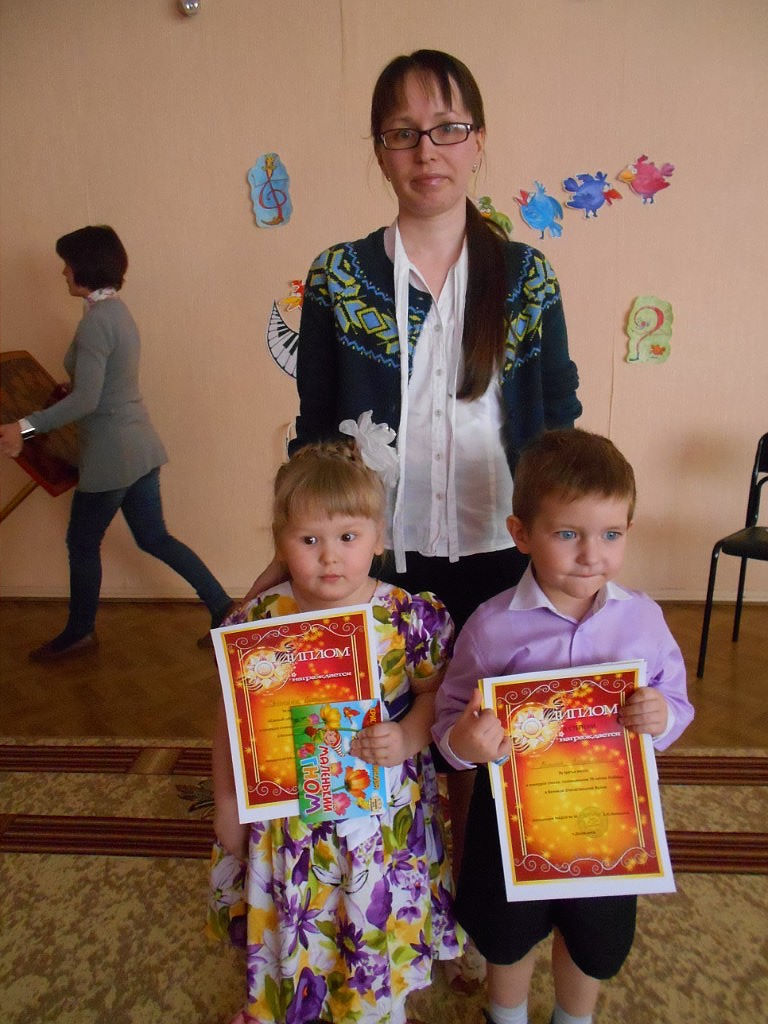 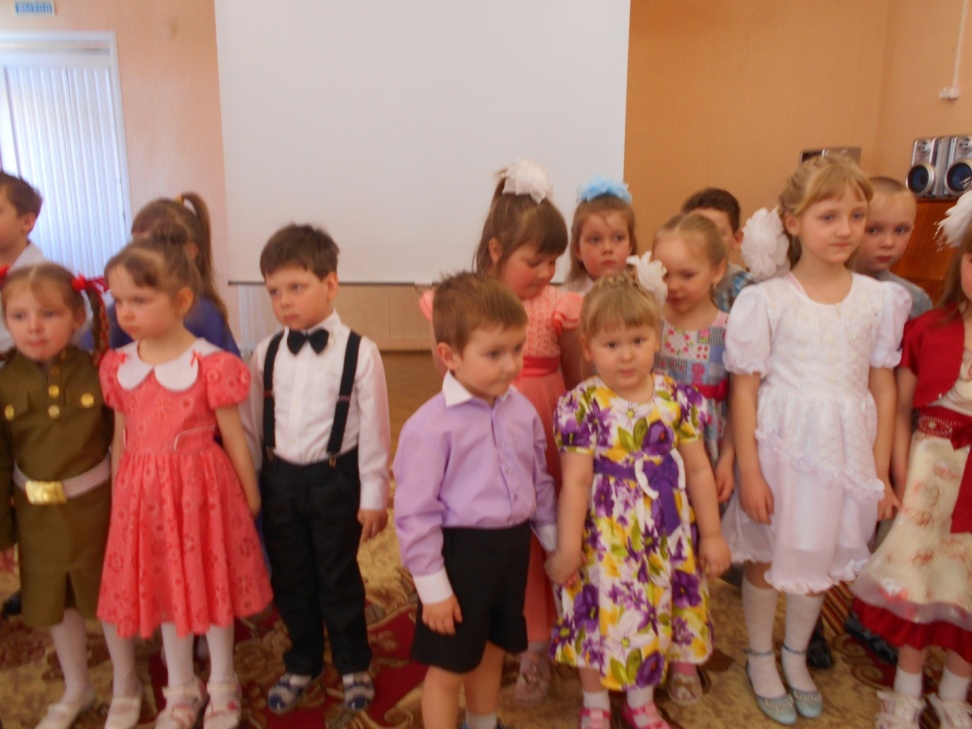 Наши победители!
Концерт для ветеранов войны, тружеников тыла, малолетних узников концлагерей
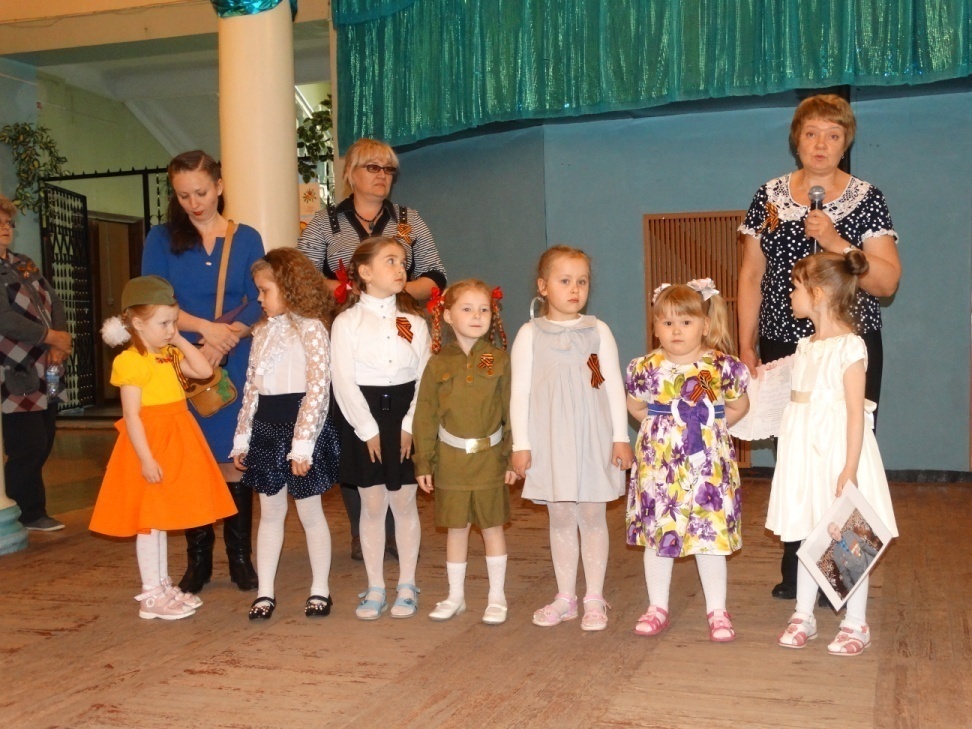 п. Двуреченск, КОЦ
Вернисаж «Мы голосуем за МИР!»
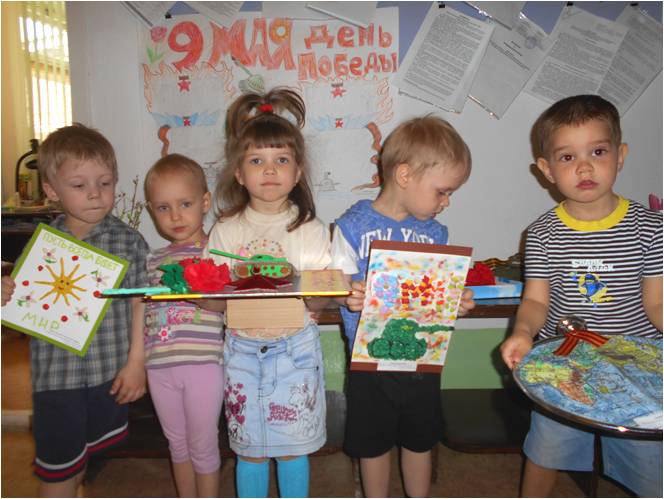 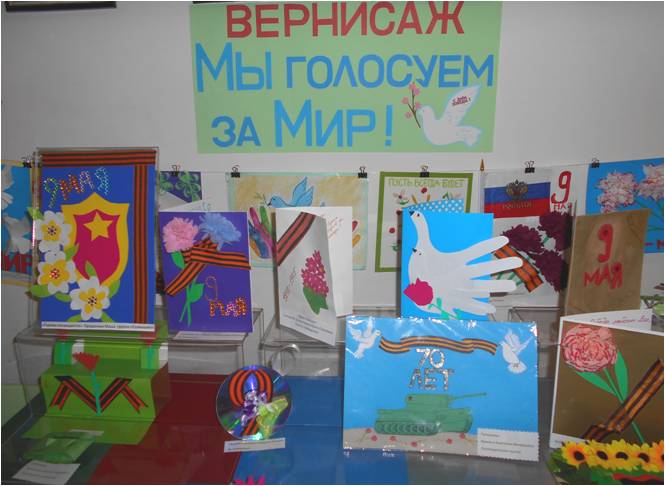 Акции « Полевая почта»
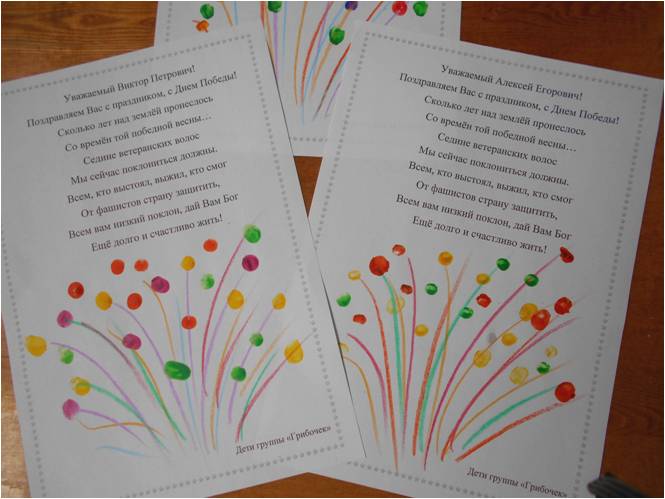 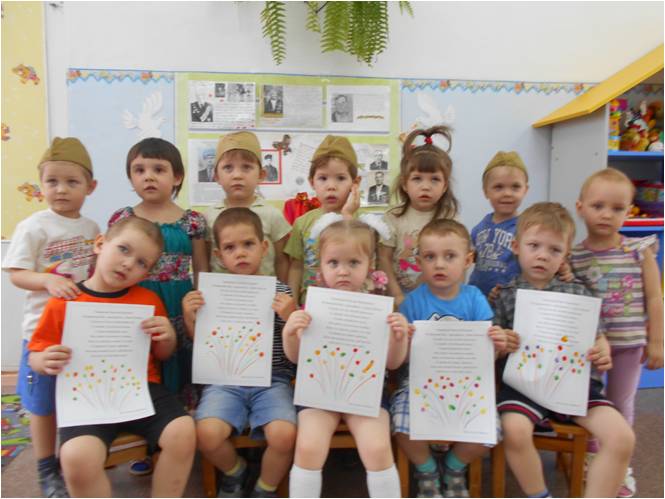 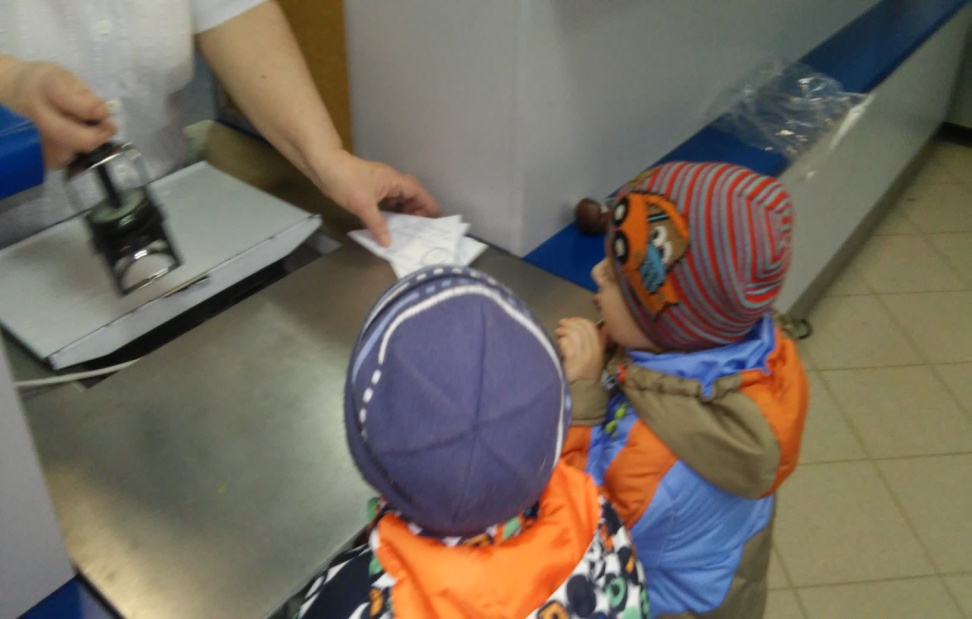 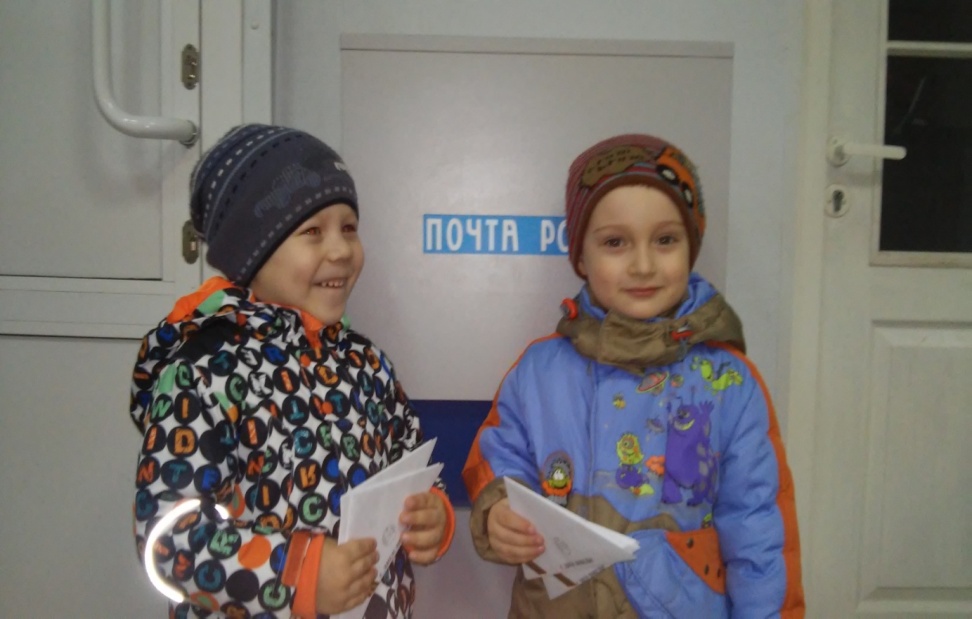 Сегодня день великий - День Победы! 
Его нам подарили наши деды.
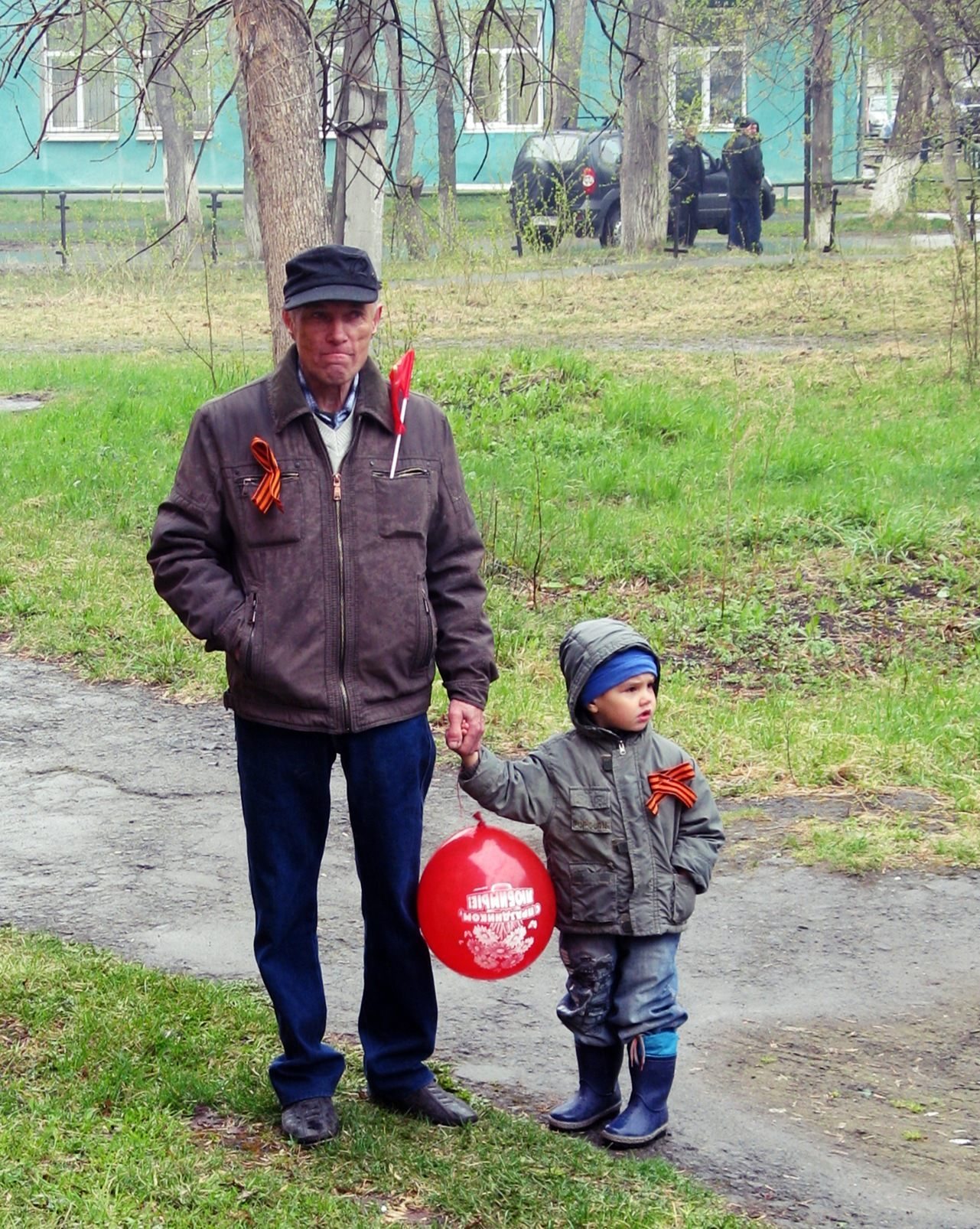 Формирование праздничной колонны возле детского сада
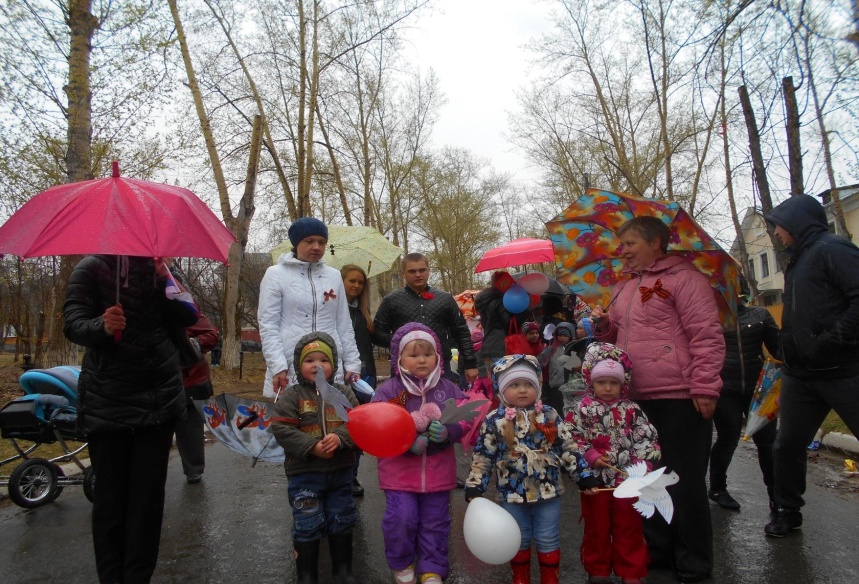 С дедом на парад!
Никто не забыт и ничто не забыто!
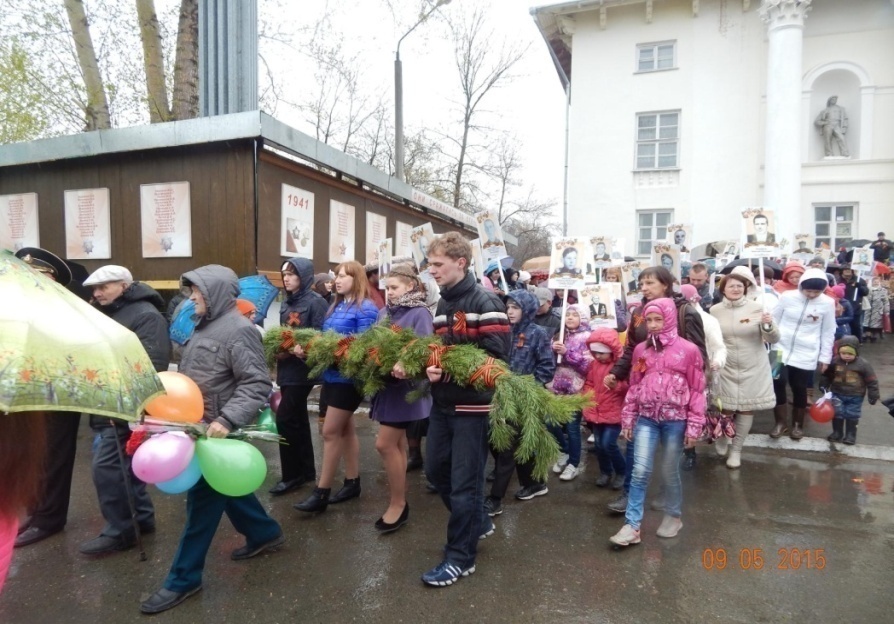 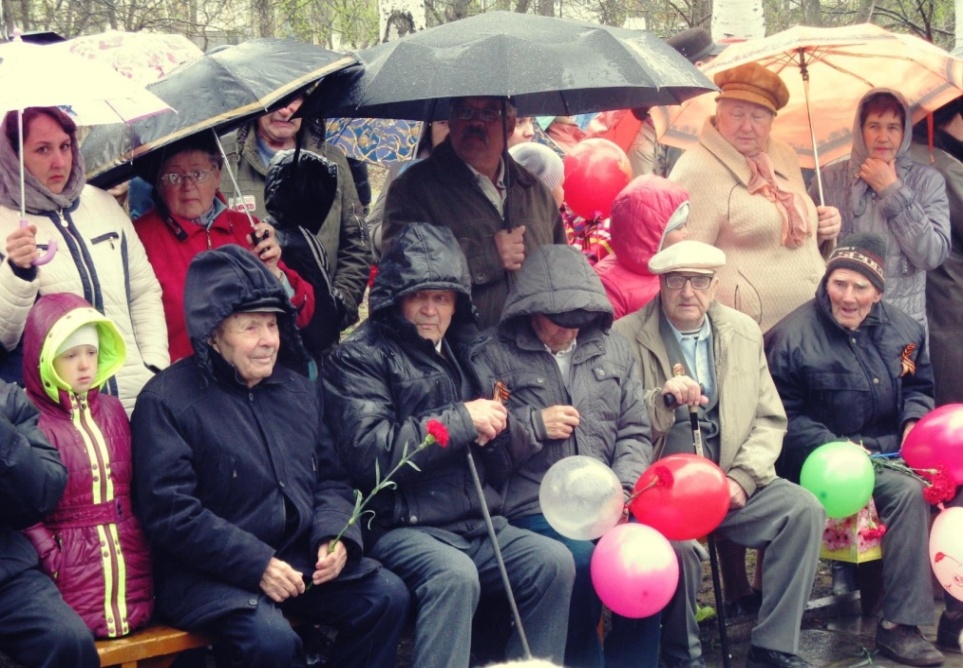 Бессмертный полк п. Двуреченск
Наши ветераны
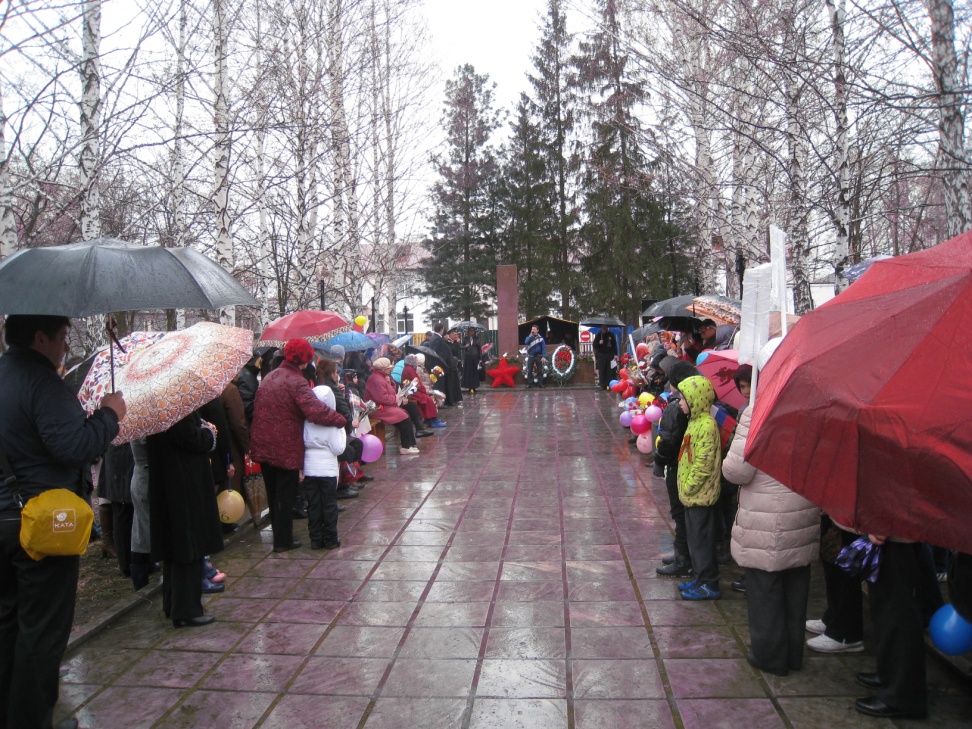 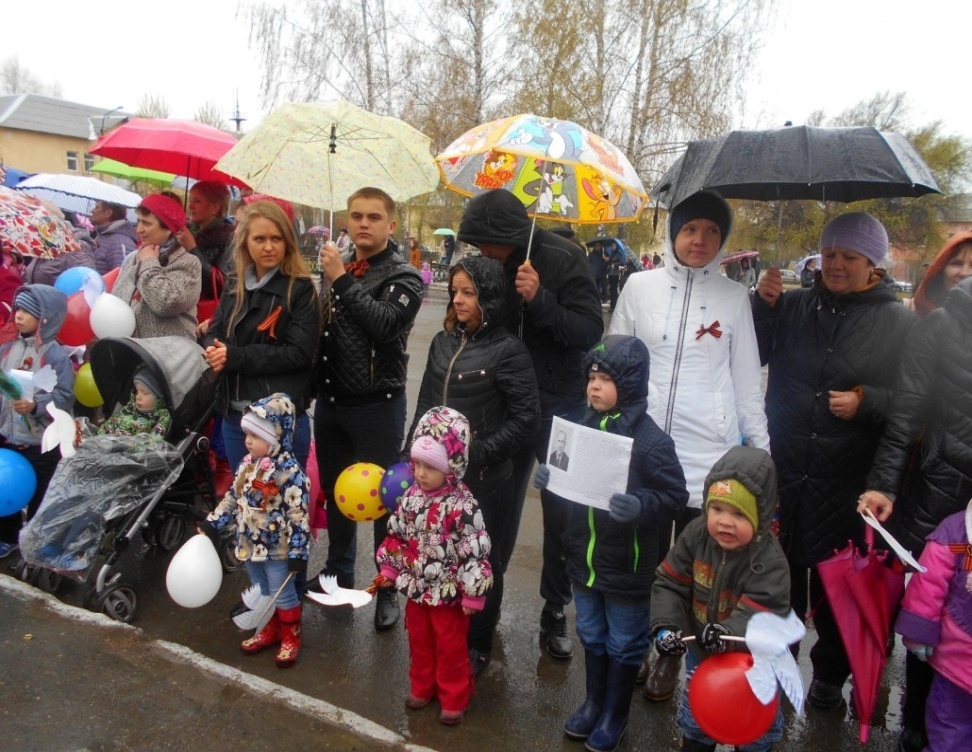 Митинг, посвящённый Дню Победы
Результаты проекта
Дети осознали, какой ценой была достигнута Победа в Великой Отечественной войне, насколько трудными были шаги к ней.

У детей появился интерес к истории своей семьи, страны.

Произошло эмоциональное единение сотрудников, детей и родителей.

Повысилась активность родителей, их искреннее желание участвовать в жизни детского сада.

Активизировалась воспитательная работа в семье.

Восстановилась связь поколений в семье через память о войне.
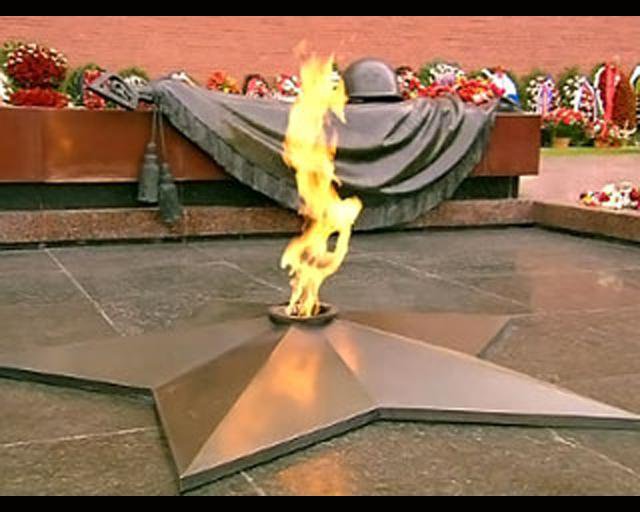 Вспомним всех поименно. Горем вспомним своим. Это нужно   не мертвым! Это нужно живым!
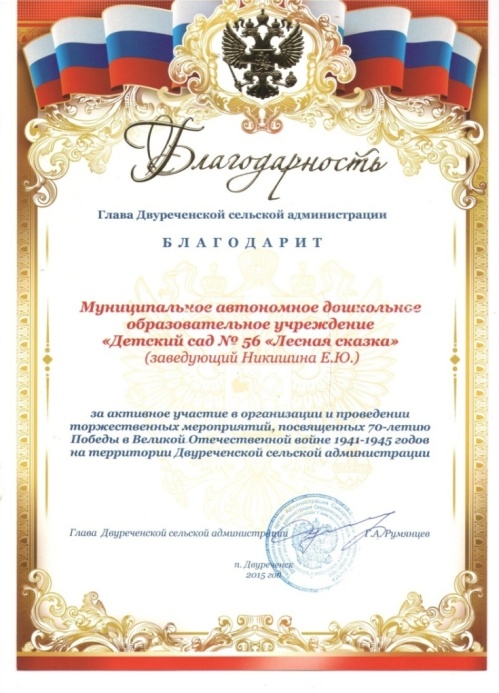 Благодарность Главы Двуреченской сельской администрации за активное участие в организации и проведении торжественных мероприятий, посвящённых 70-ю Победы в ВОВ 1941-1945 годов на территории Двуреченской сельской администрации